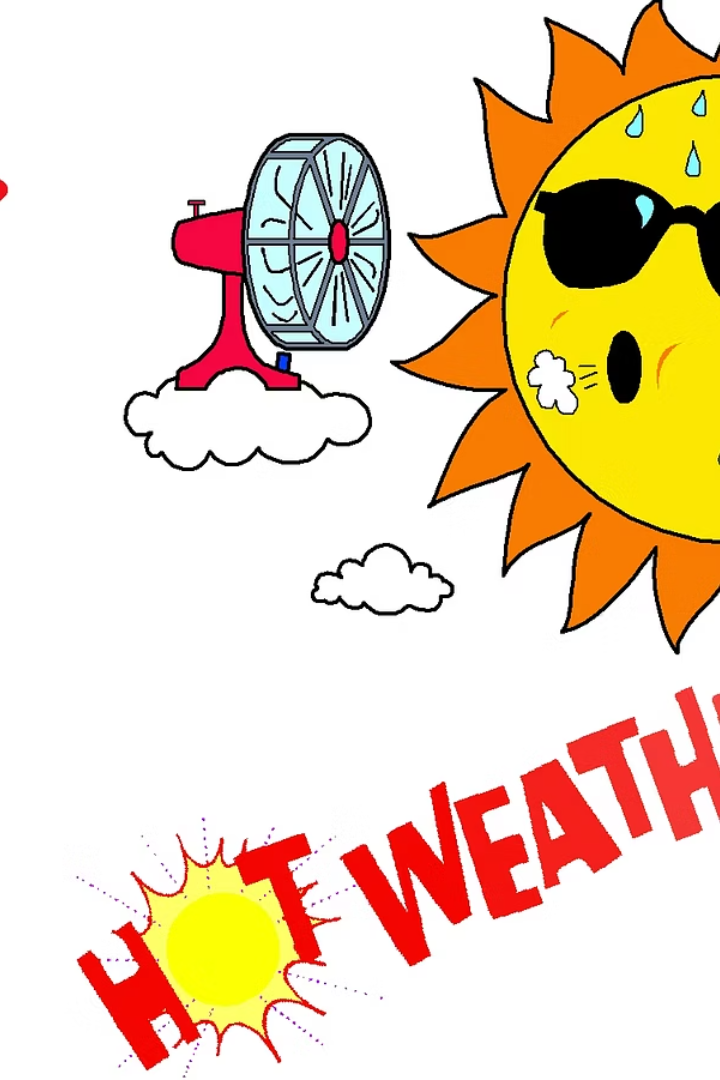 夏日防熱小達人
炎炎夏日，我們一起學習預防熱傷害的方法！
什麼是熱傷害？
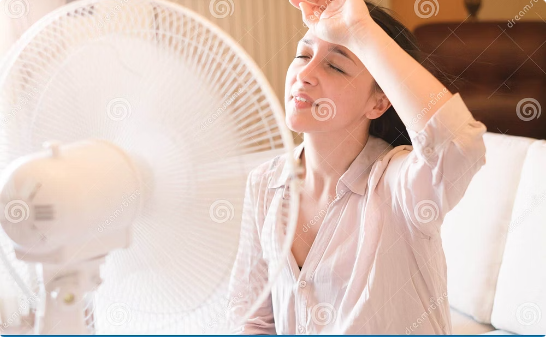 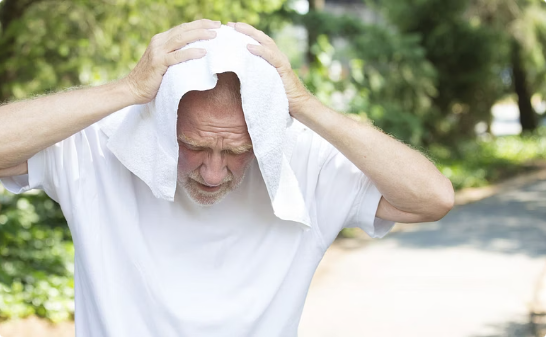 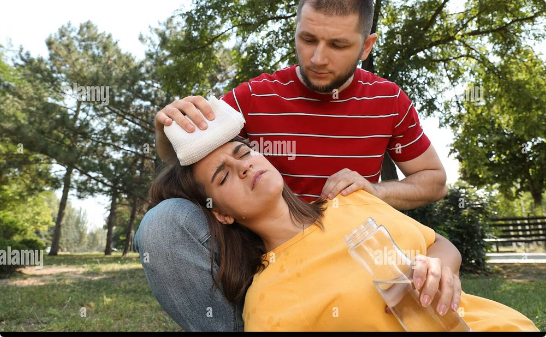 身體過熱
流失水分
嚴重後果
體溫上升，不舒服
身體缺水，頭暈想吐
可能中暑，很危險
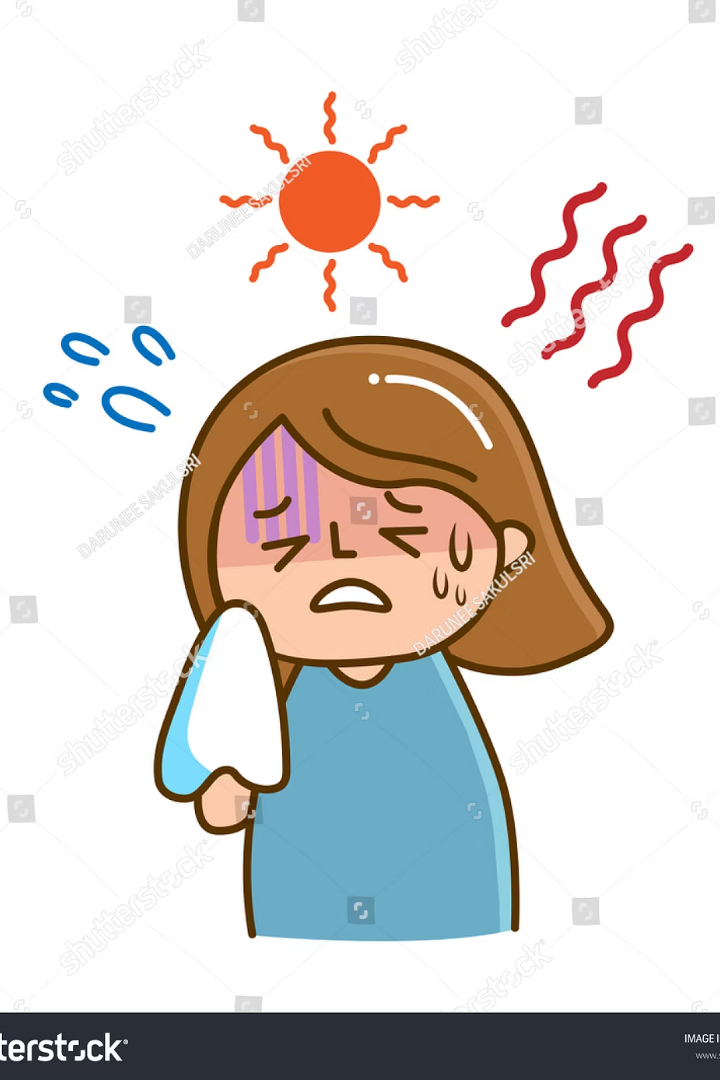 誰最容易熱傷害？
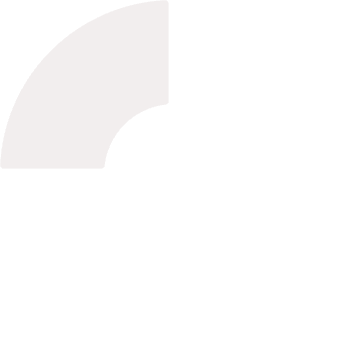 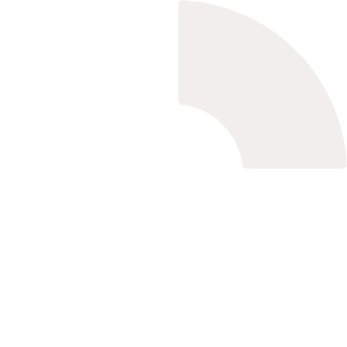 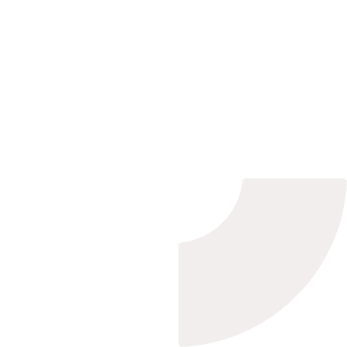 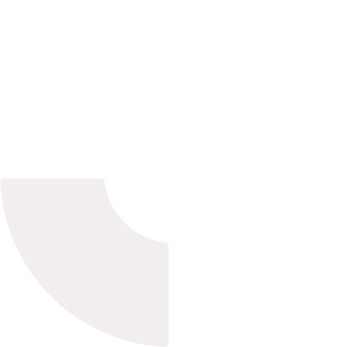 嬰幼兒
兒童
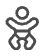 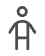 體溫調節能力差
愛玩忘記休息喝水
老年人
戶外工作者
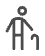 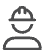 感覺溫度能力減弱
長時間在高溫環境
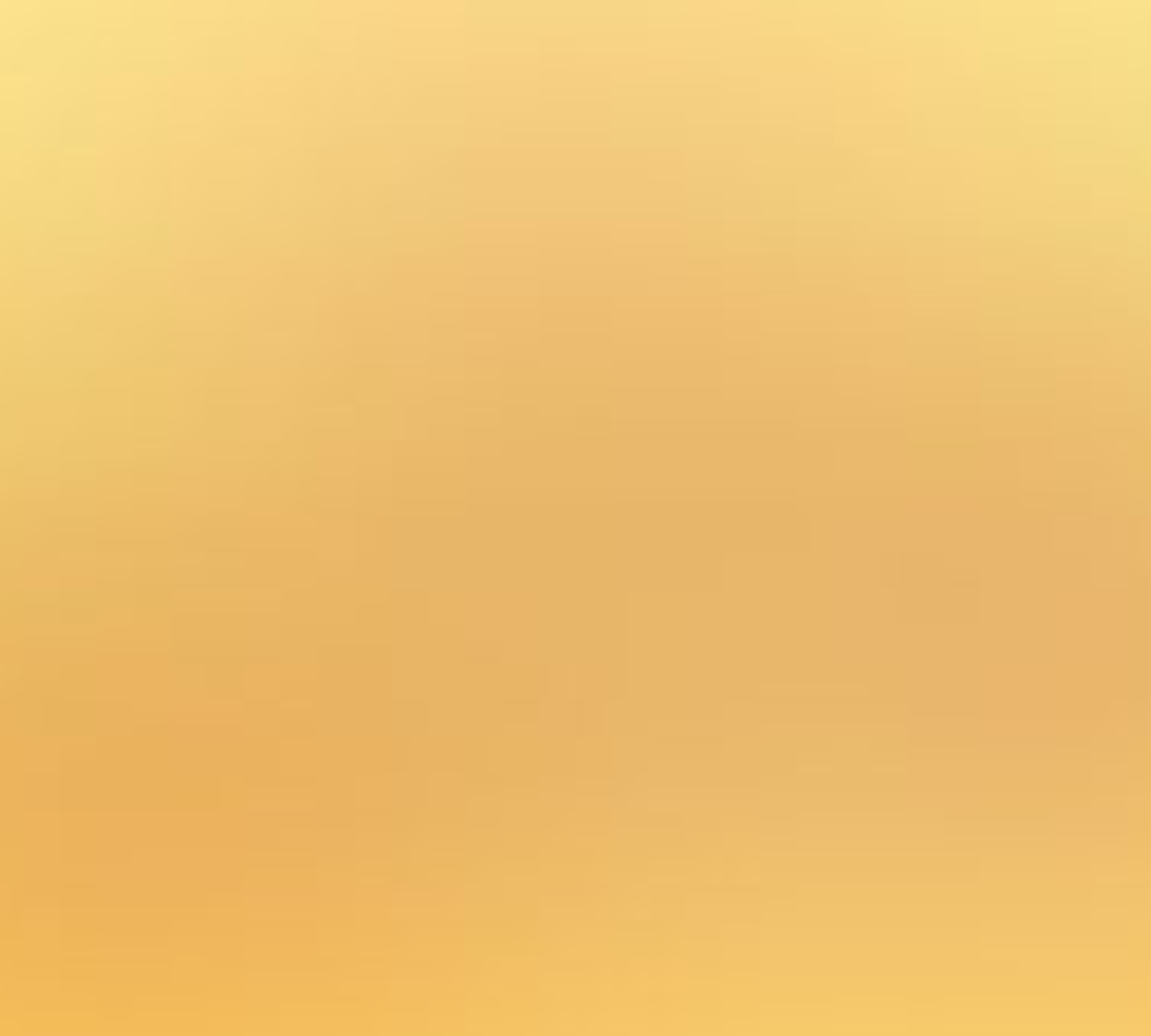 熱傷害的警告信號
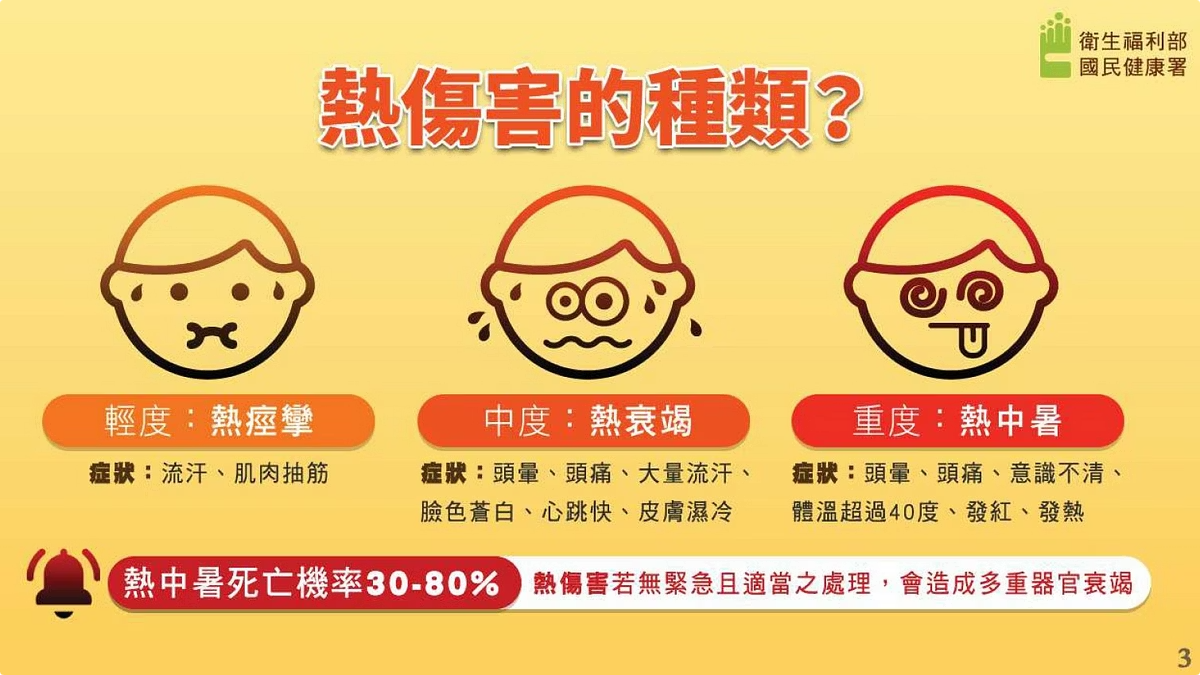 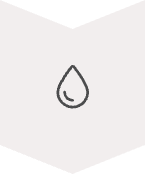 輕微症狀
流汗多、口渴
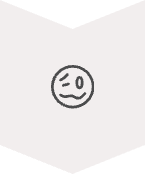 中度症狀
頭暈、頭痛、噁心
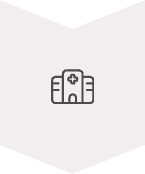 嚴重症狀
高燒、意識不清
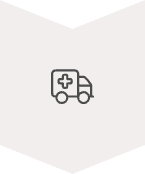 危險情況
立即送醫！
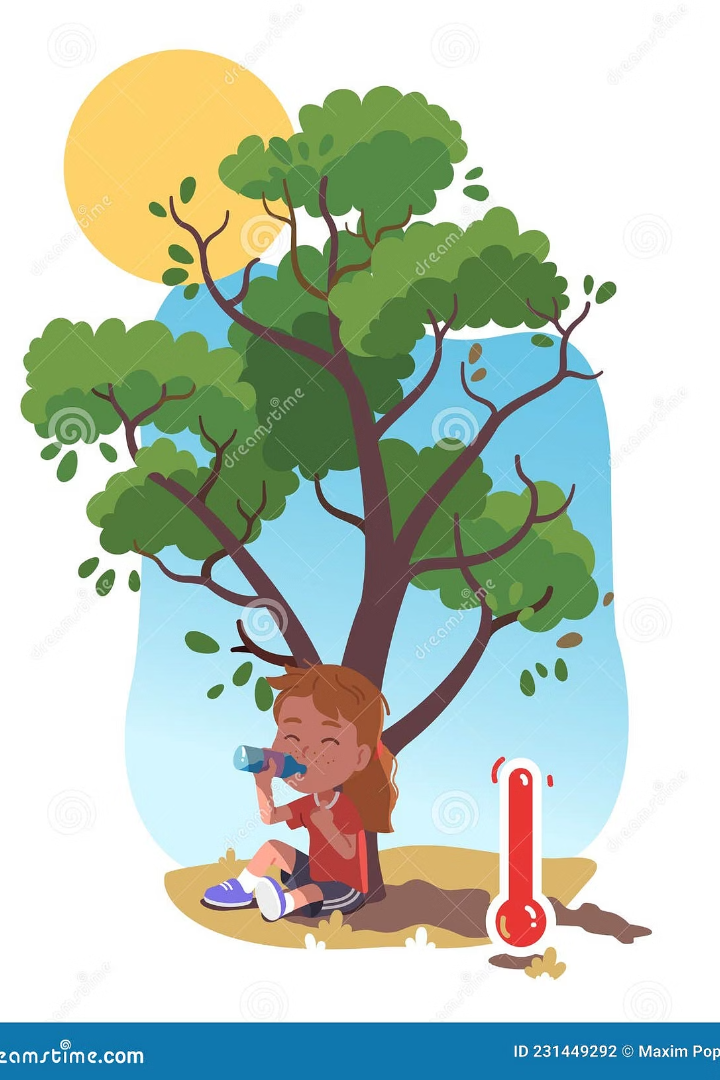 預防熱傷害三不三要
三不
三要
不在中午外出
要多喝水
不穿深色衣服
要待在陰涼處
不激烈運動
要穿淺色衣服
緊急處理
移到陰涼處
喝水降溫
嚴重時打119
夏日防熱小撇步
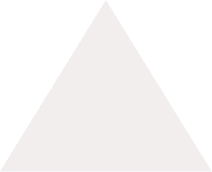 遮陽
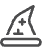 戴帽子、撐傘
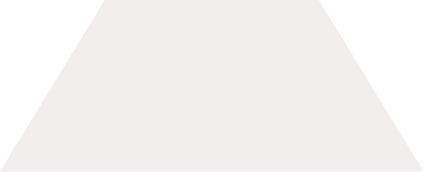 穿著
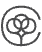 淺色、寬鬆衣物
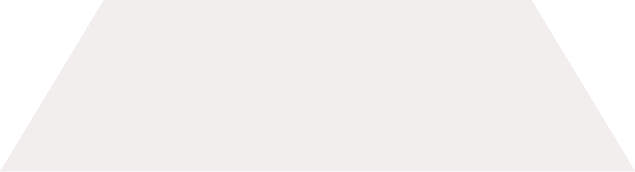 補水
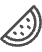 隨時補充水分
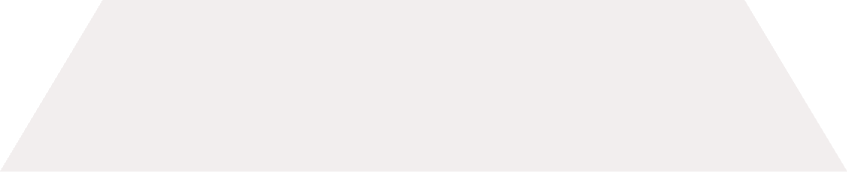 防曬
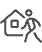 塗防曬乳液
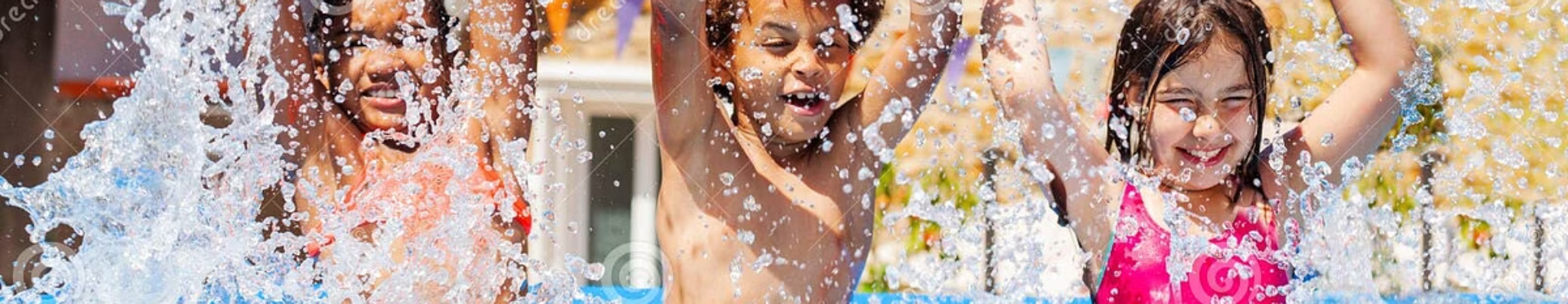 記住這些，熱傷害遠離我！
尋求幫助
立即行動
嚴重時告訴大人、打119
察覺症狀
補水、降溫、休息
認識熱傷害警告信號